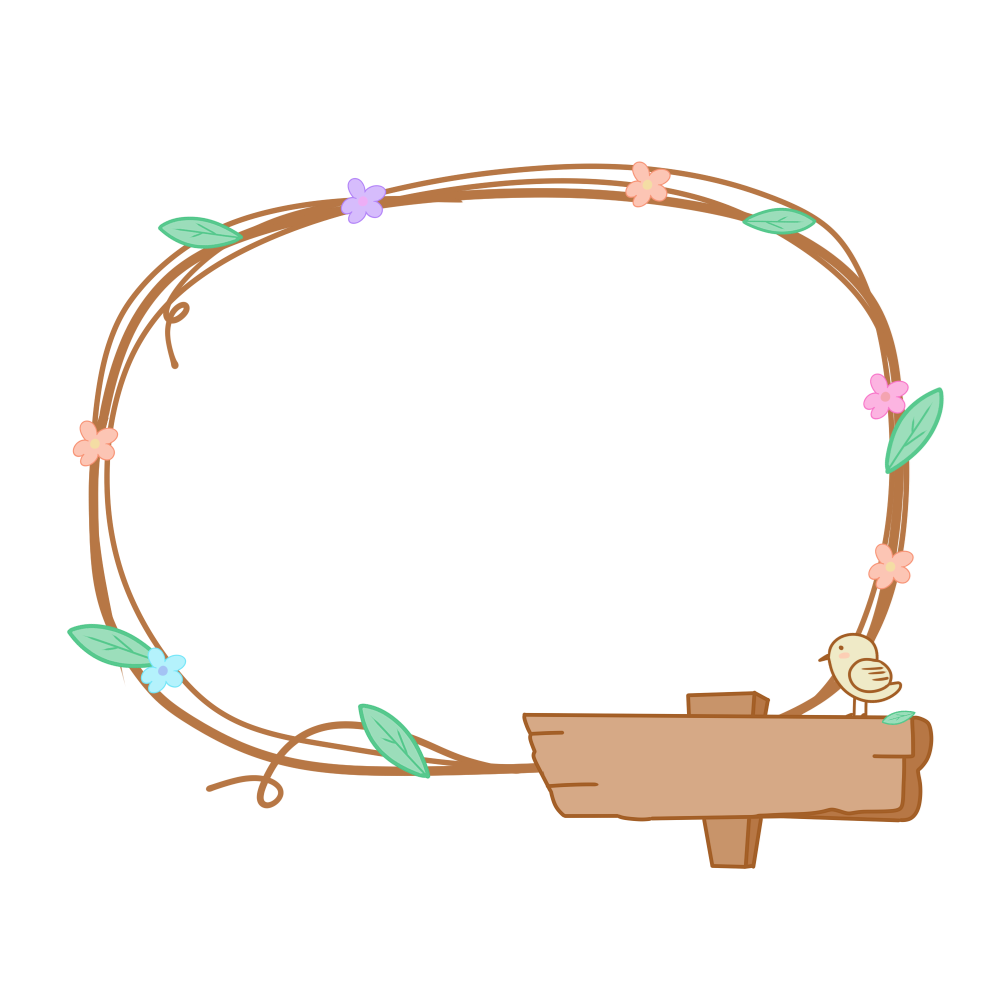 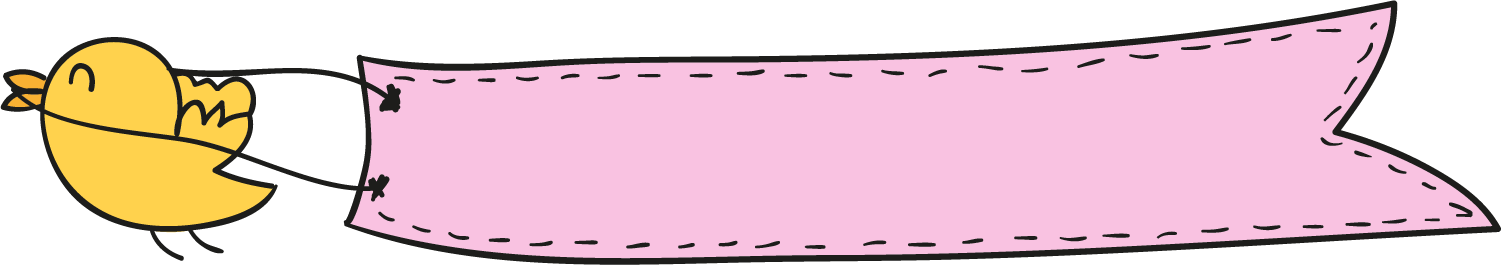 TIẾNG VIỆT
Ôn chữ viết hoa P, Q
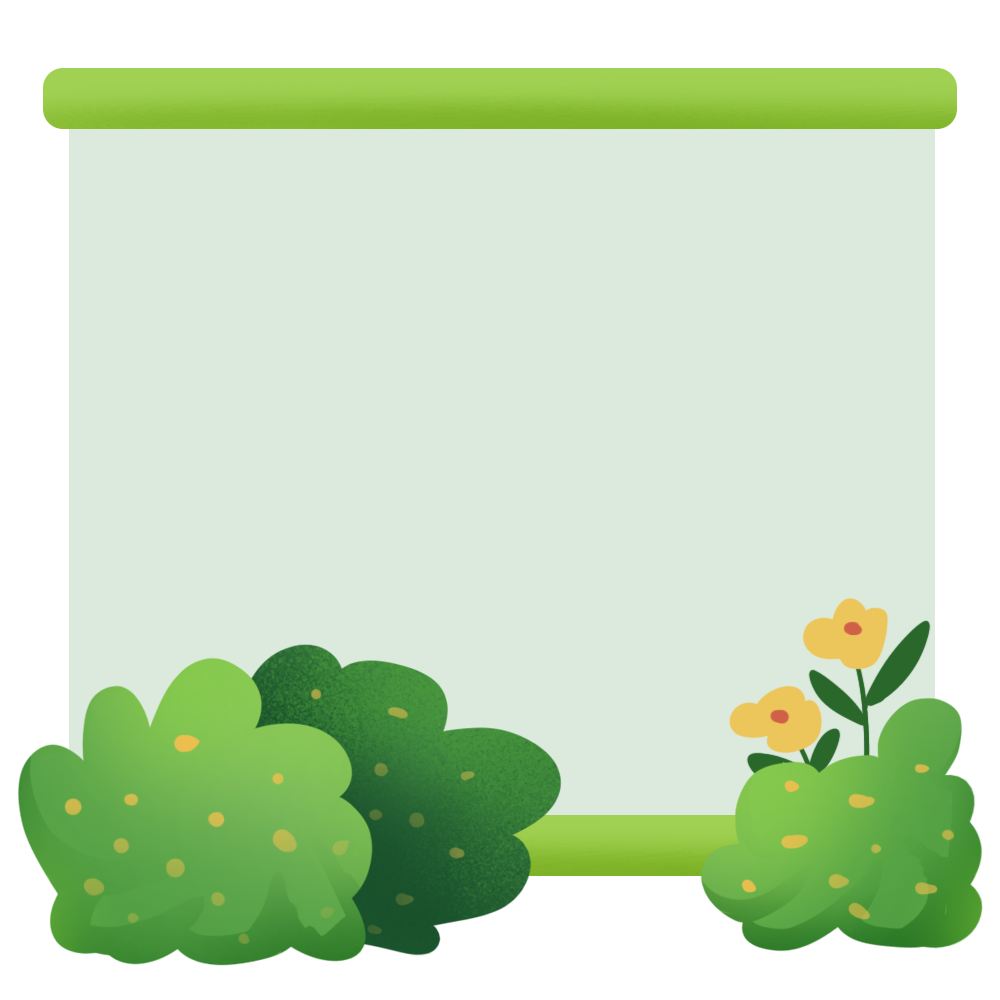 KHỞI ĐỘNG
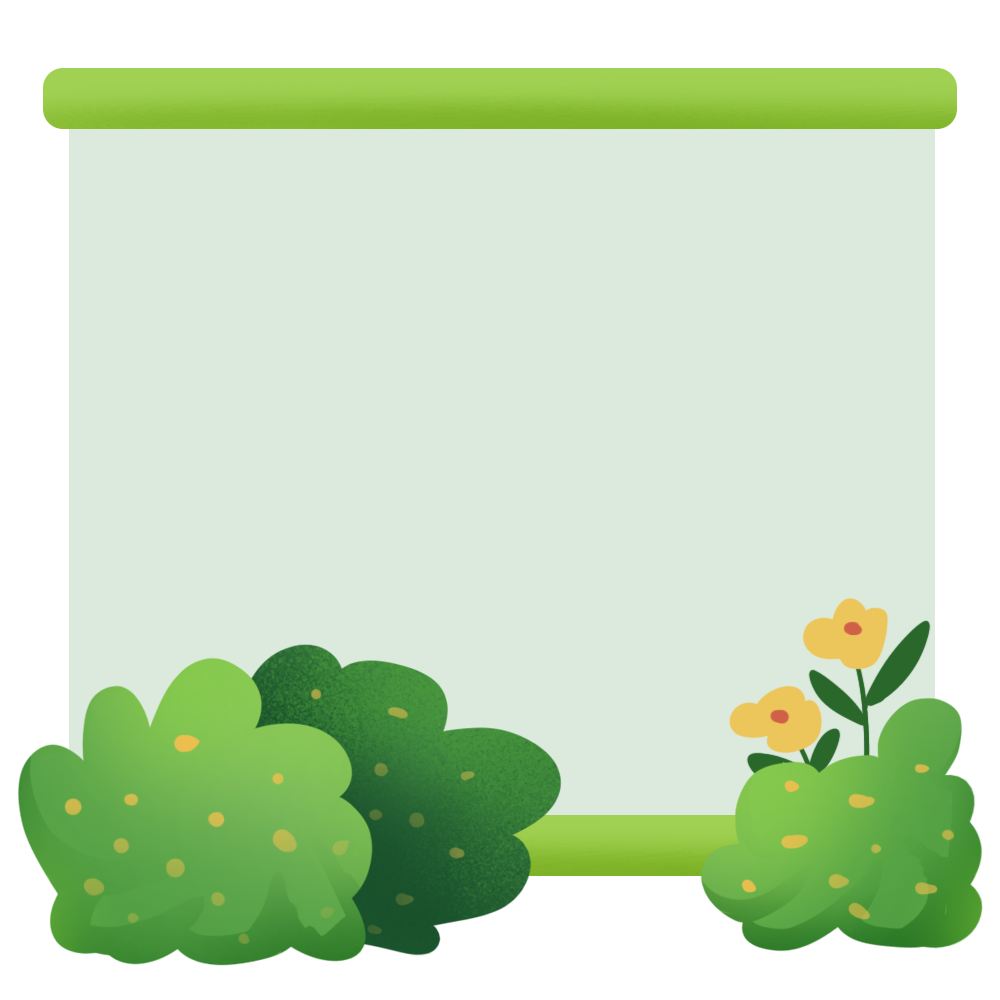 ÔN VIẾT CHỮ HOA 
P, Q
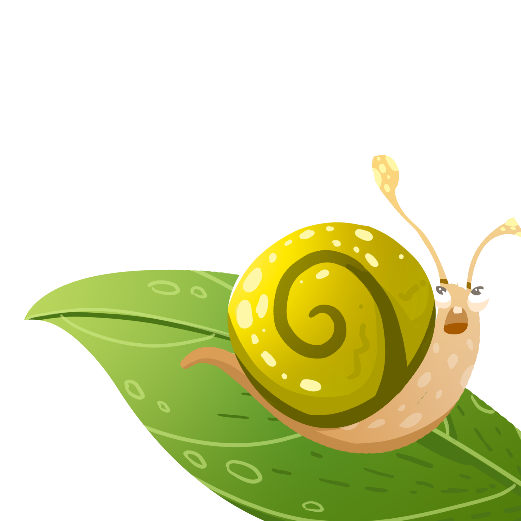 Cùng ôn tập
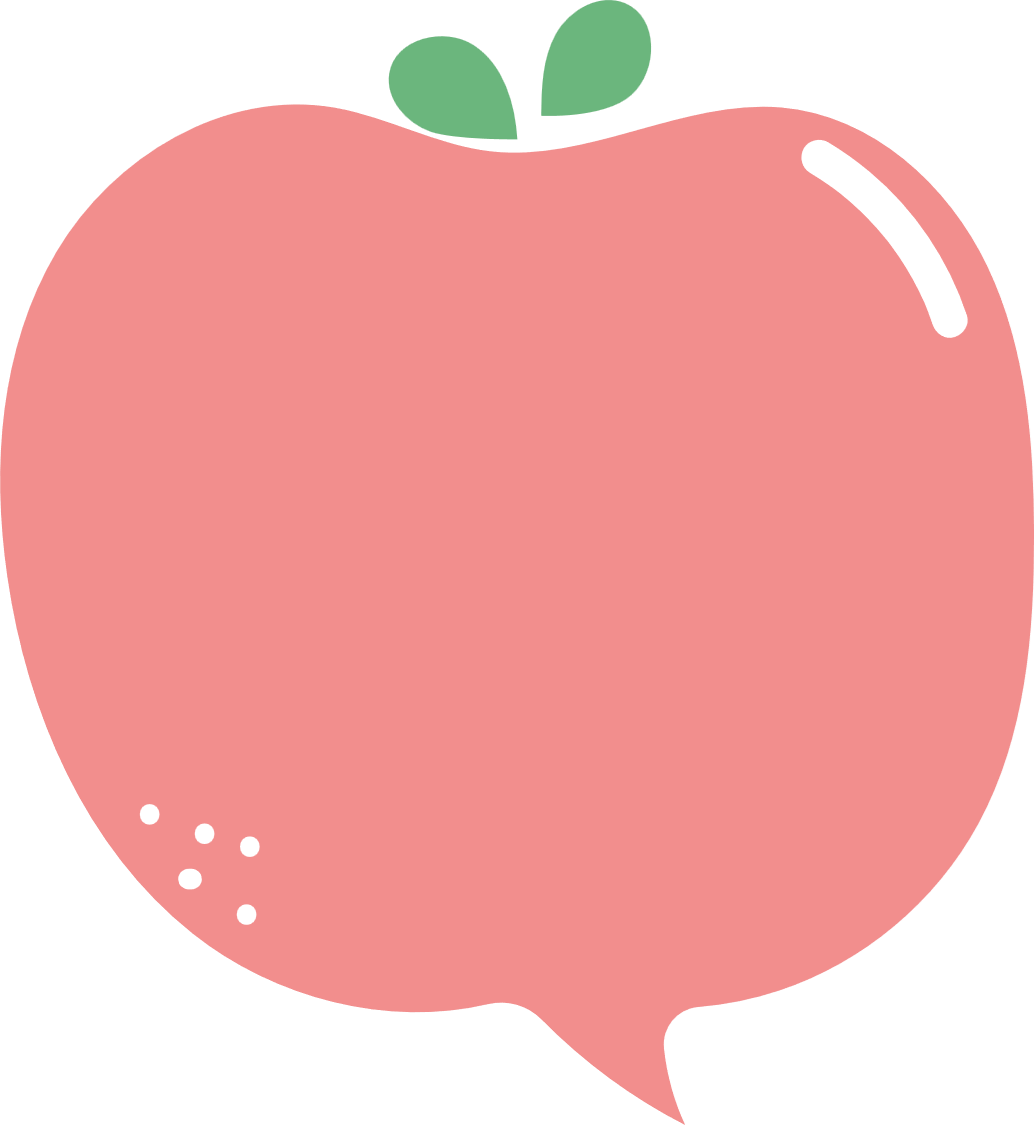 Nhắc lại chiều cao, độ rộng và cấu tạo nét của chữ P.
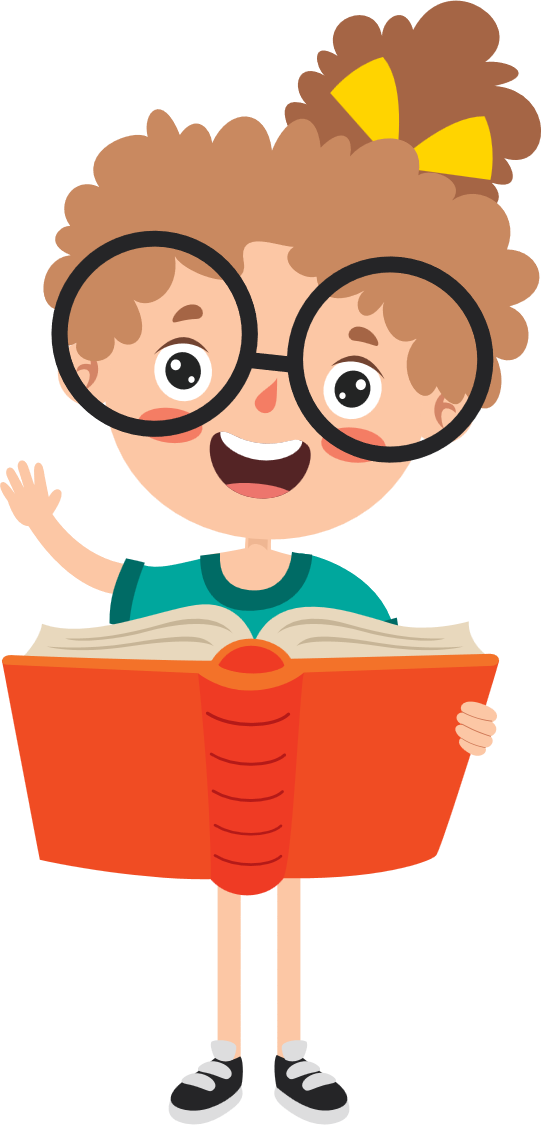 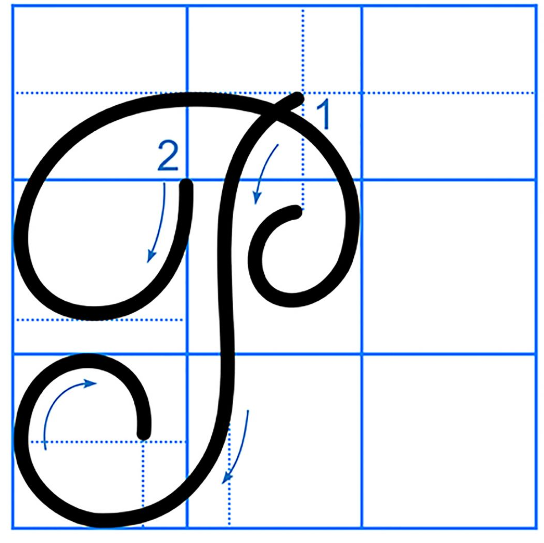 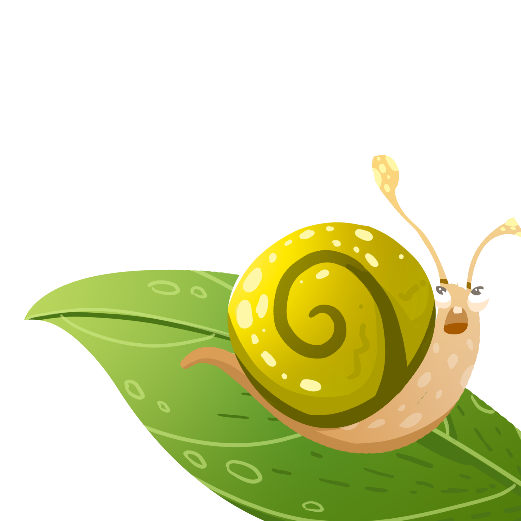 Cùng quan sát
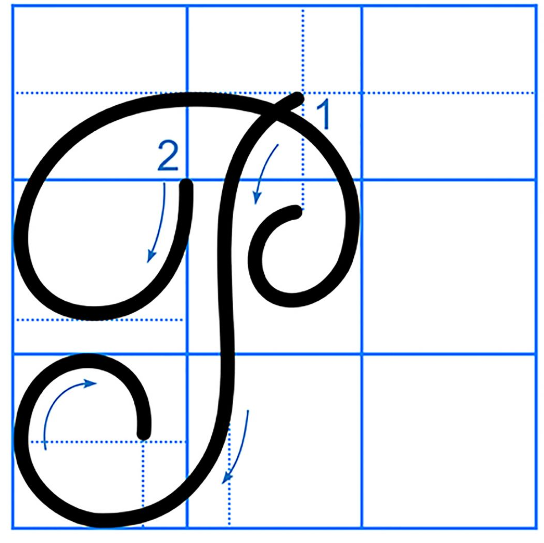 Nét móc dưới trái
nét cong trên
2 ô ly 
rưỡi
2 ô ly
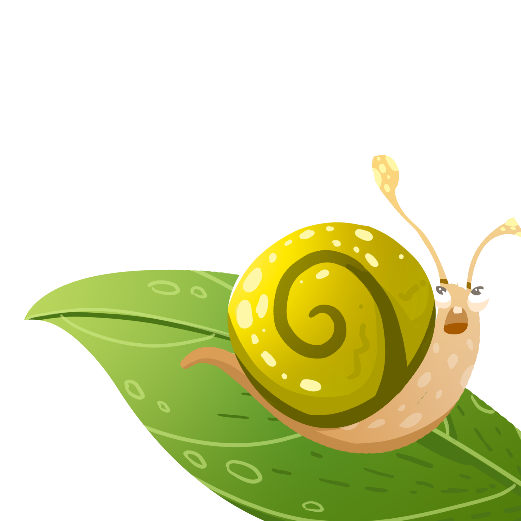 Cùng ôn tập
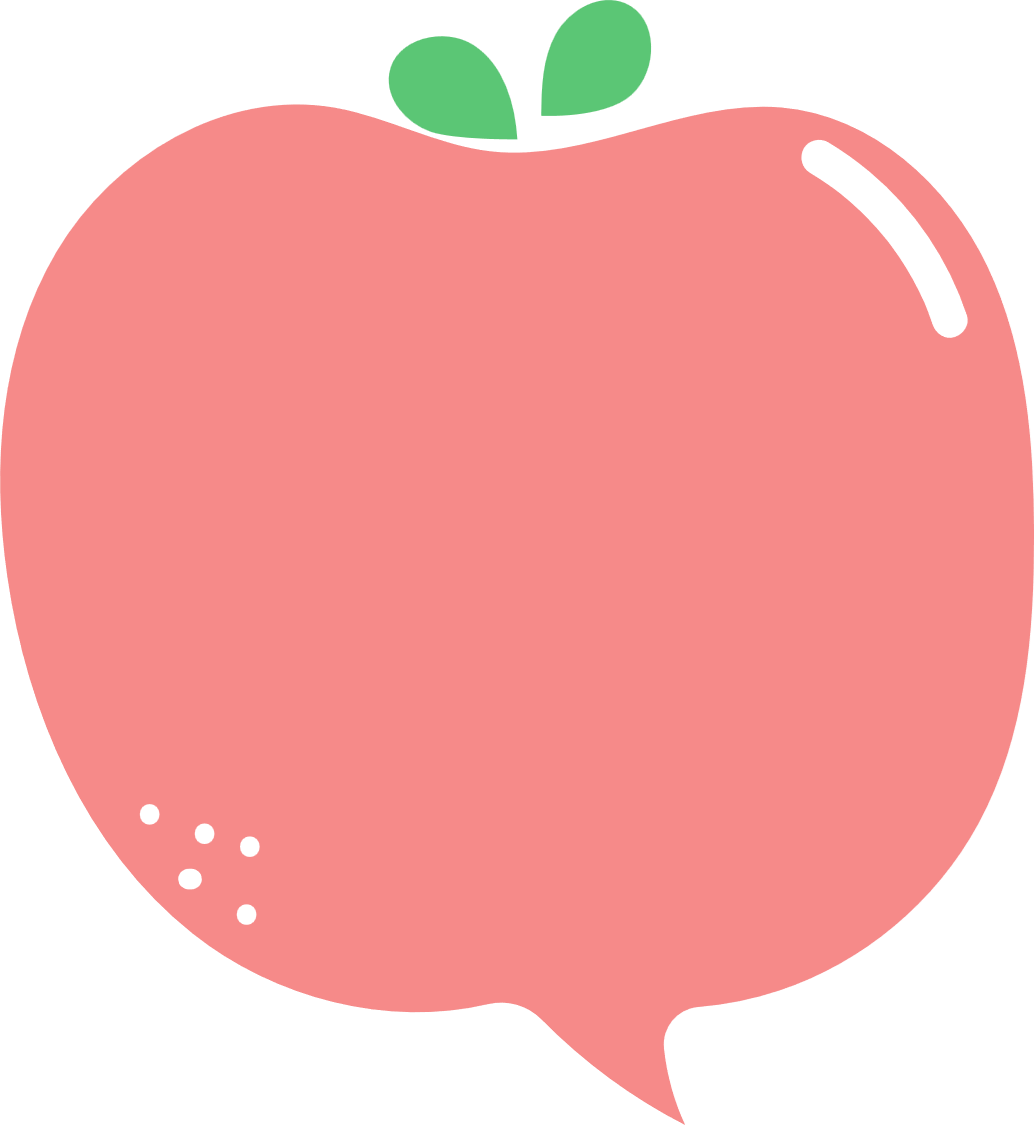 Nhắc lại chiều cao, độ rộng và cấu tạo nét của chữ Q.
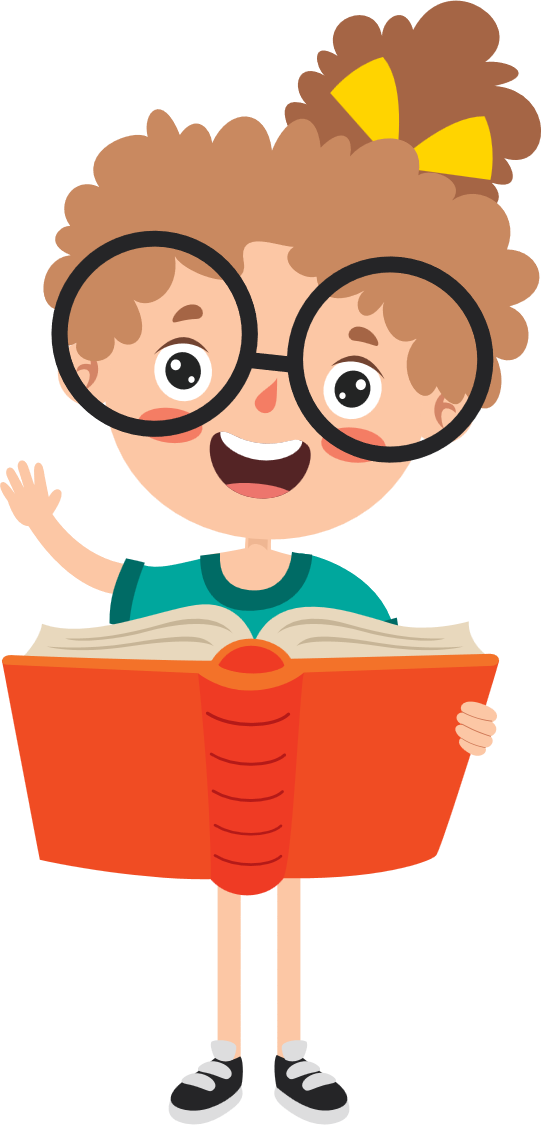 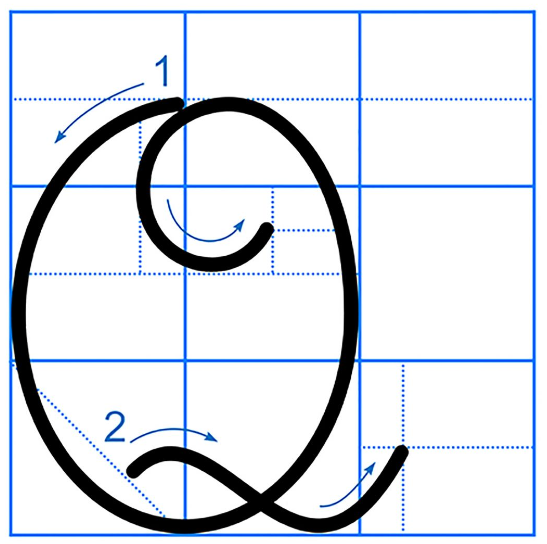 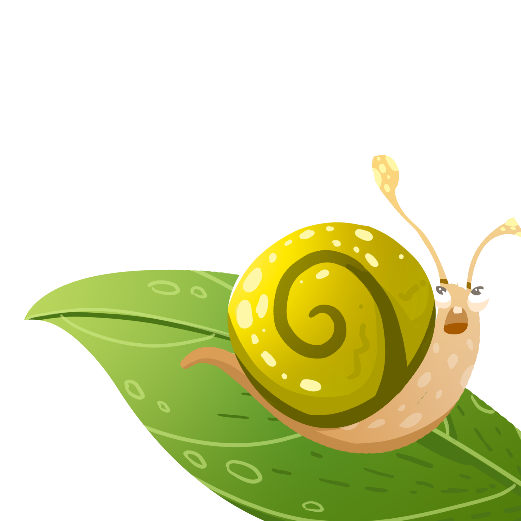 Cùng quan sát
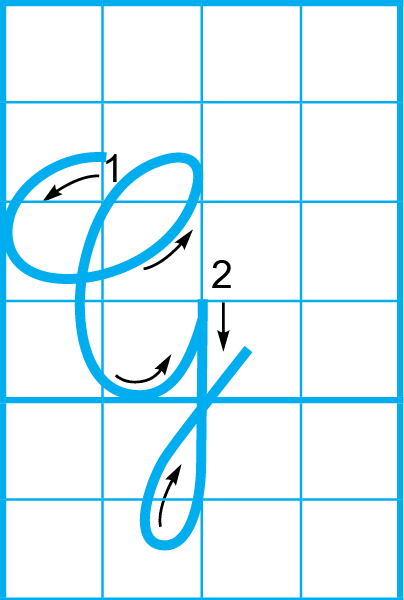 Nét 1
Nét
 cong trái
4 ô ly
nét 
khuyết dưới
2 ô ly rưỡi
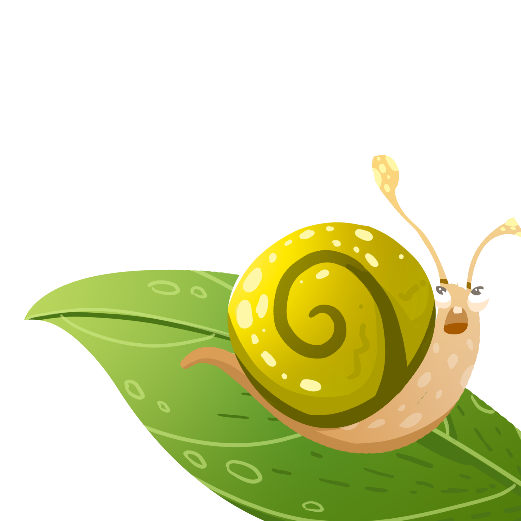 Cùng luyện viết
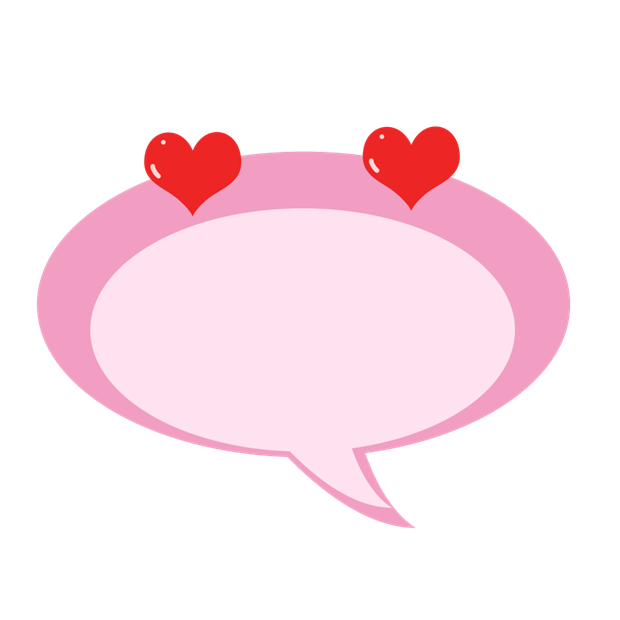 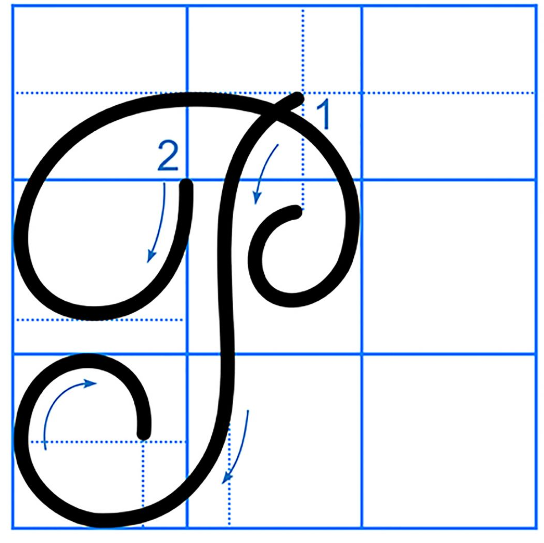 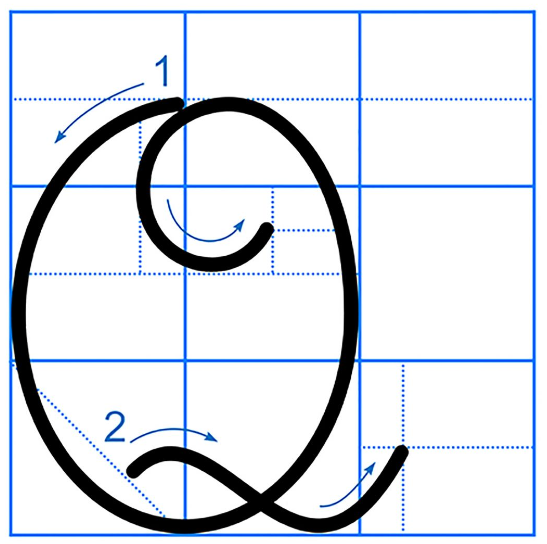 Viết vào vở tập viết
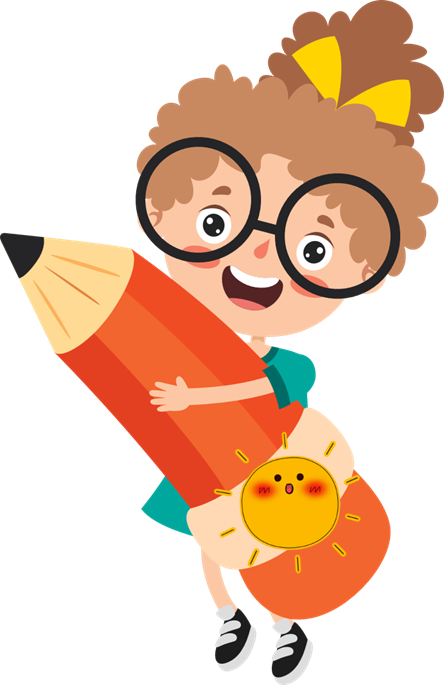 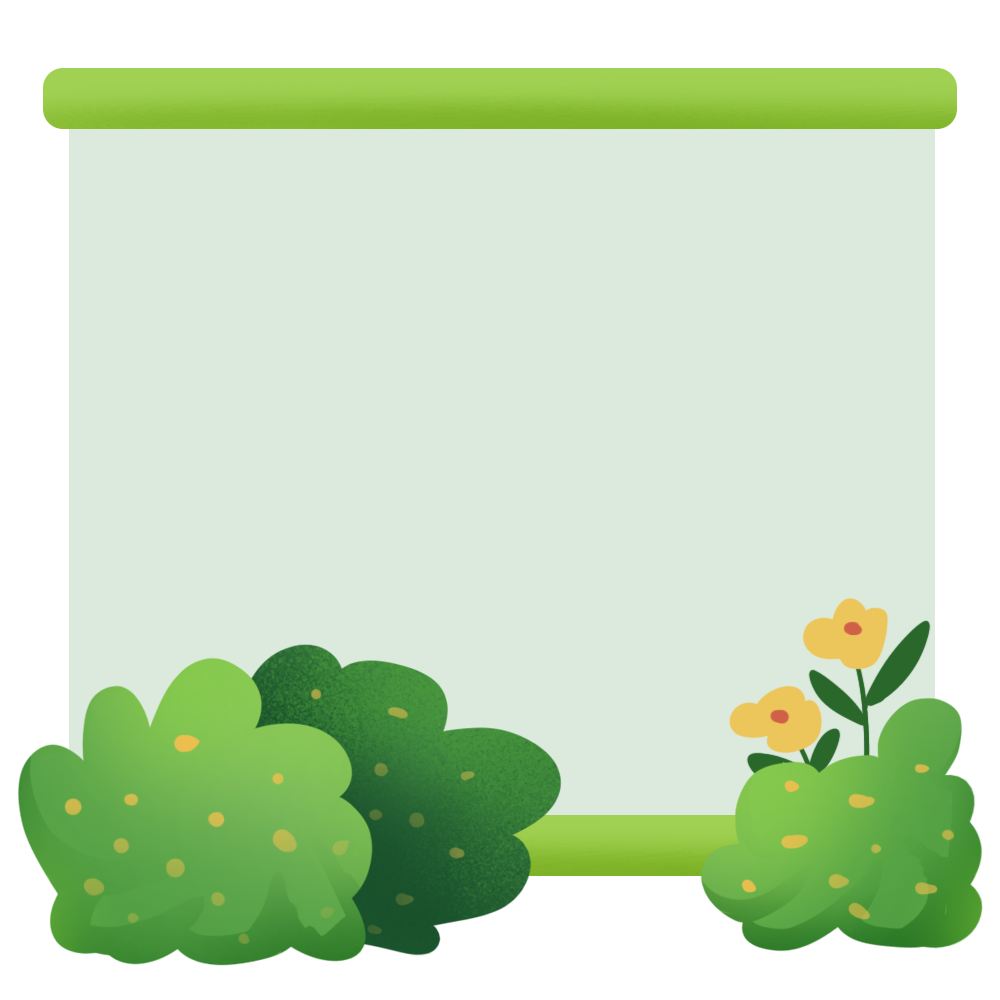 LUYỆN VIẾT TỪ ỨNG DỤNG
LUYỆN VIẾT TỪ ỨNG DỤNG
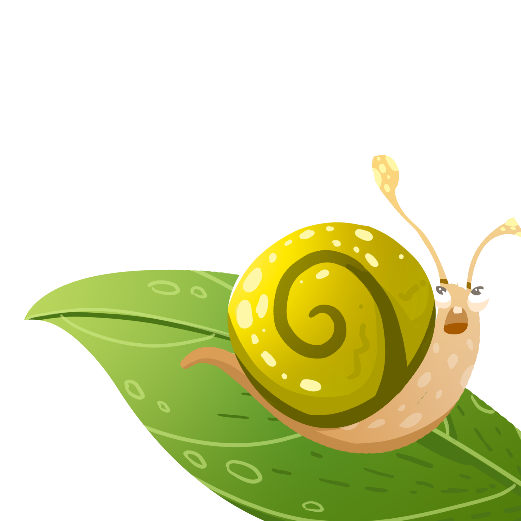 Từ ứng dụng
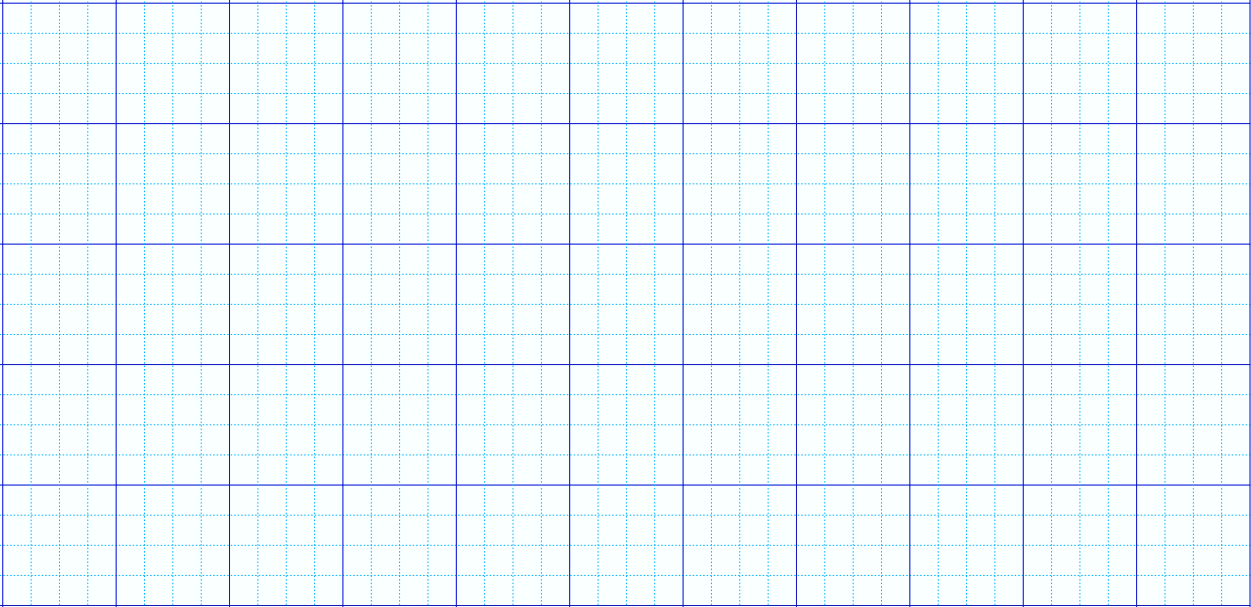 Phú QuǬ
Phú Quốc: là hòn đảo lớn nhất Việt Nam, thuộc tỉnh Kiên Giang.
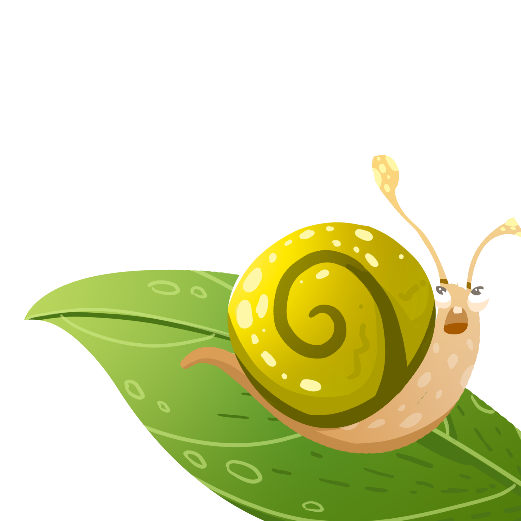 Cùng tìm hiểu
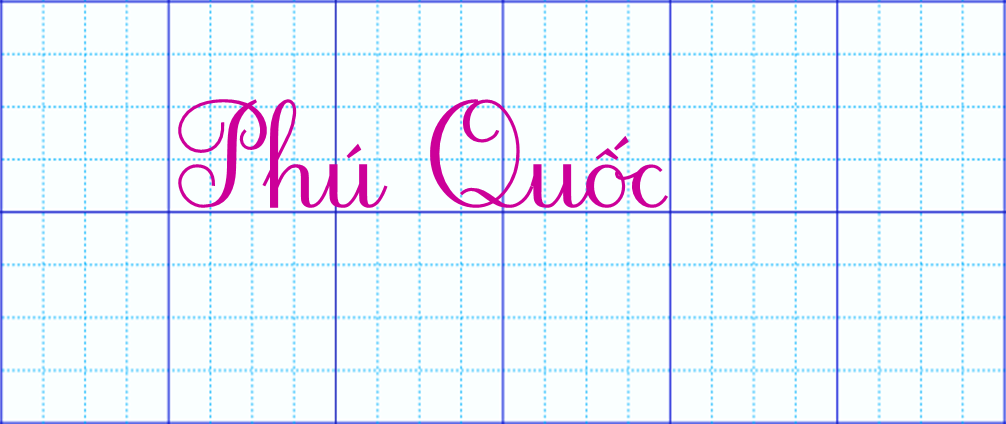 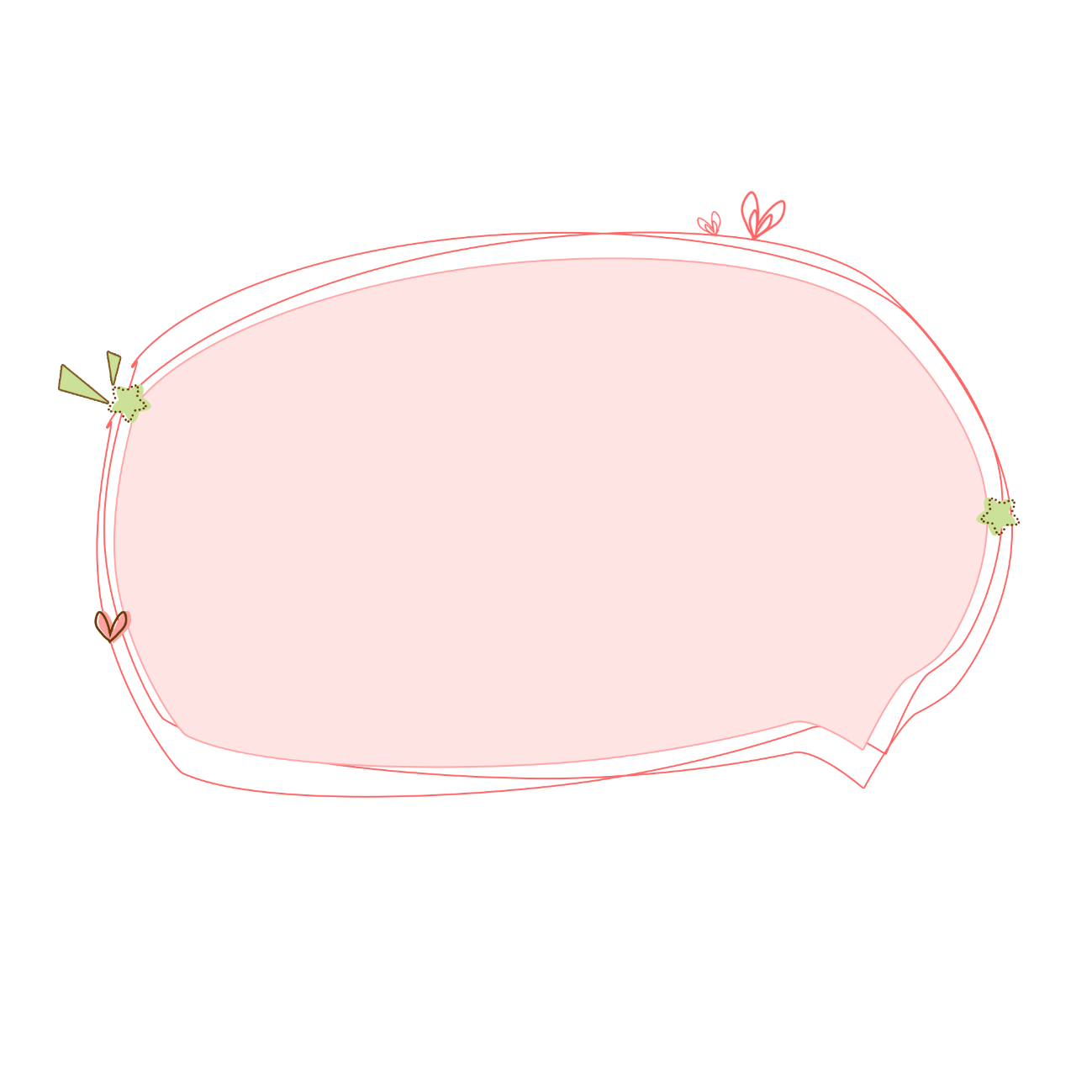 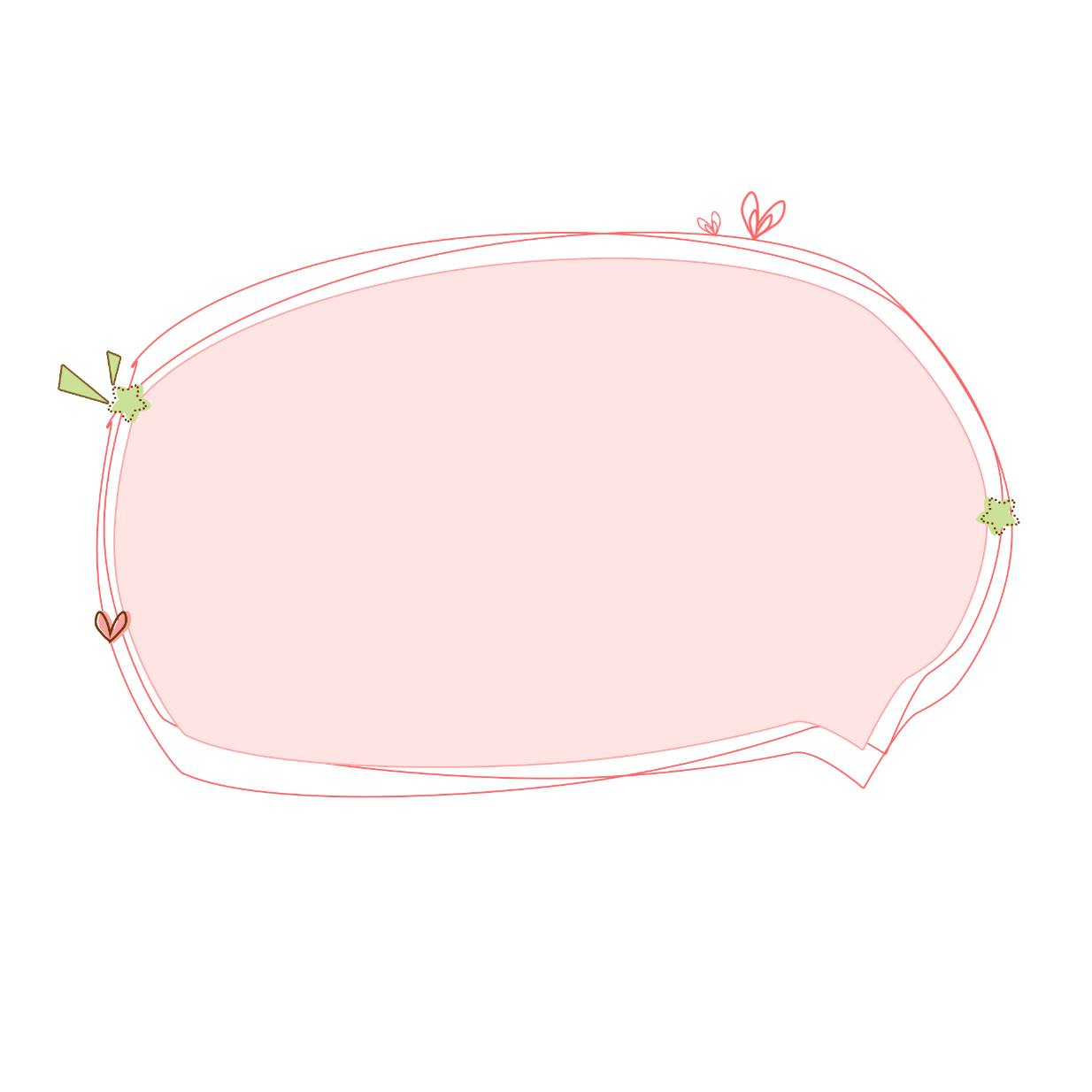 Khoảng cách giữa các chữ được viết ra sao?
Độ cao của các con chữ như thế nào?
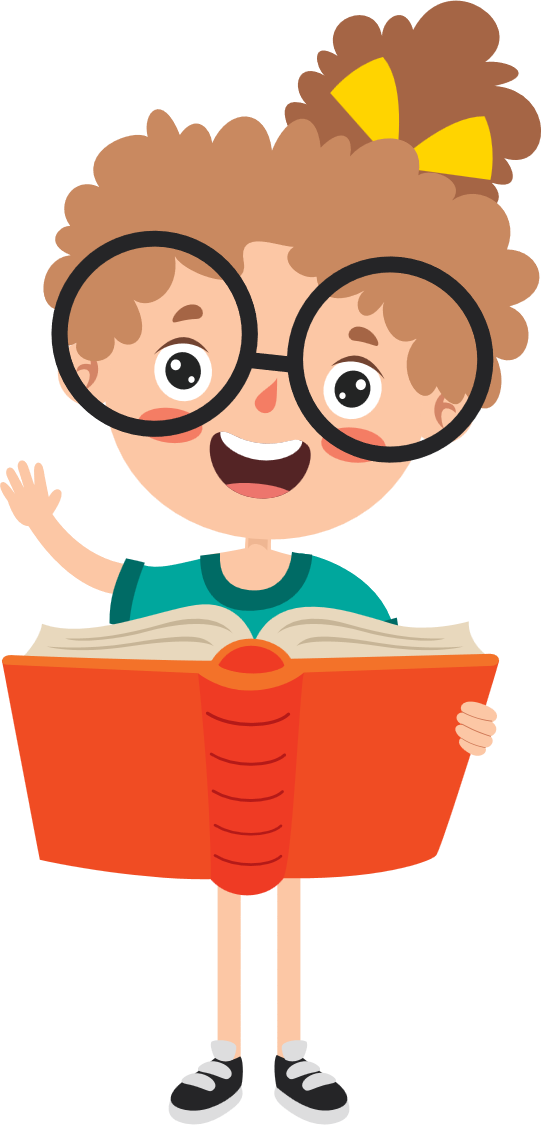 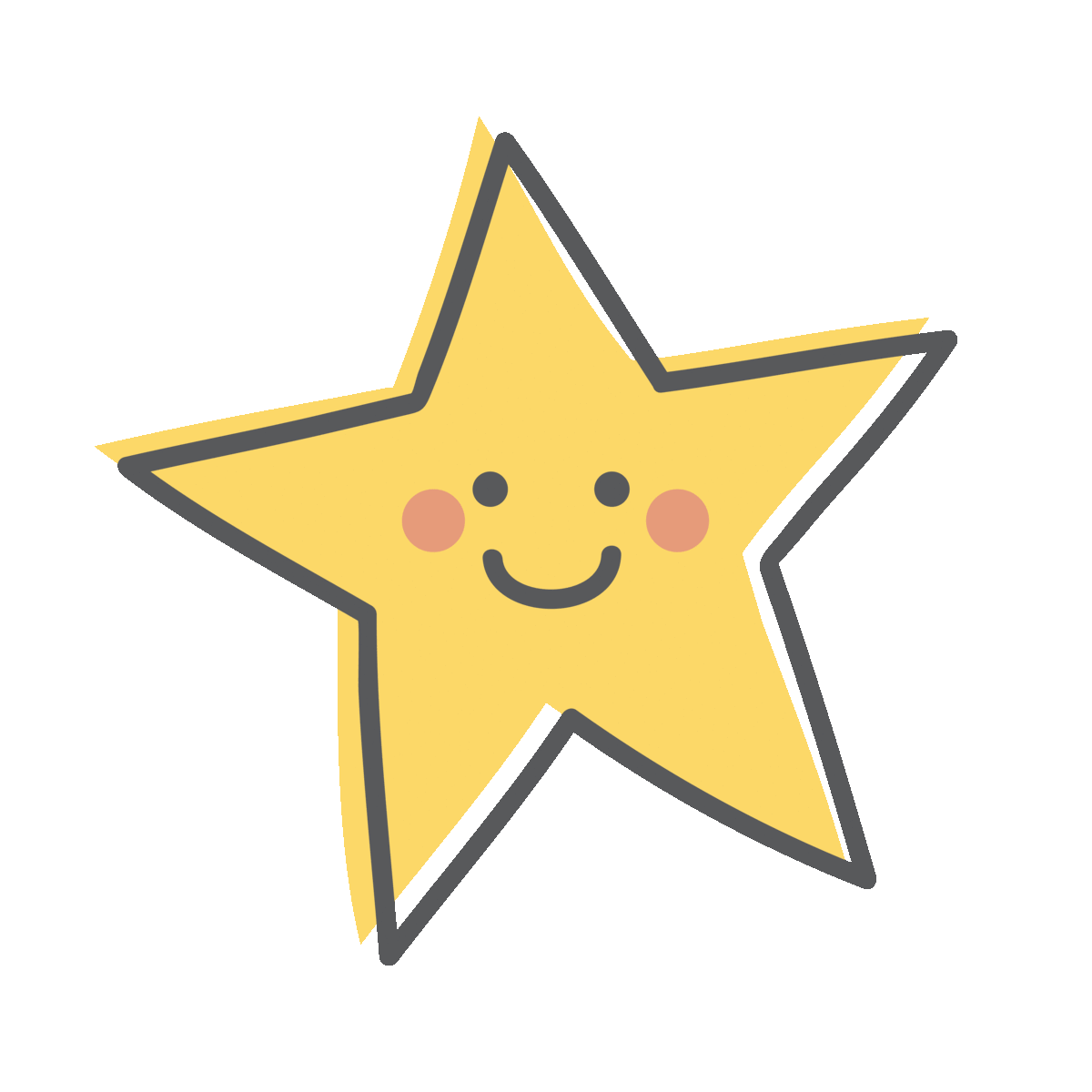 CΪ εữ P, Q cao 2 ô li ǟưǫ.
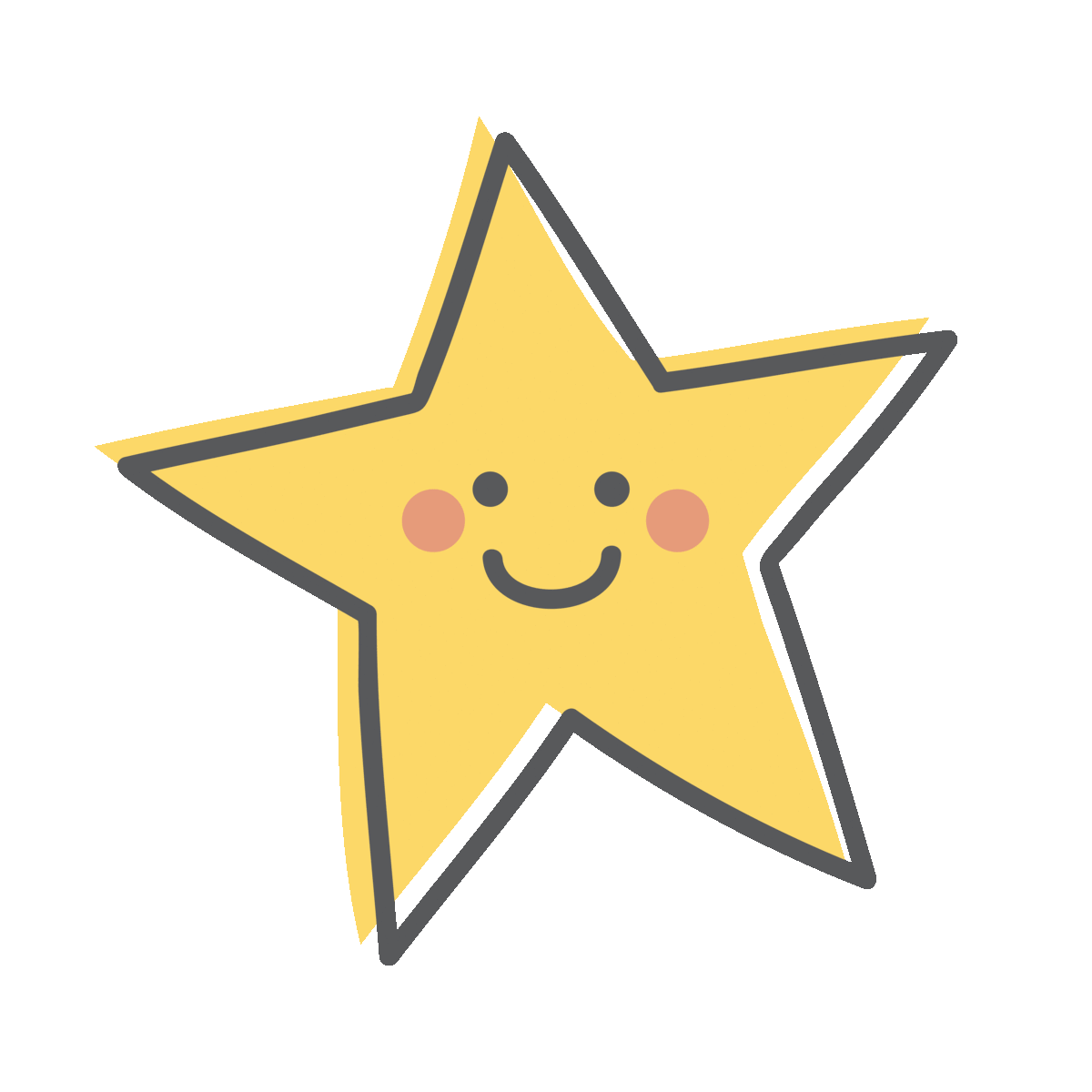 Các con chữ còn lại cao 1 ô li.
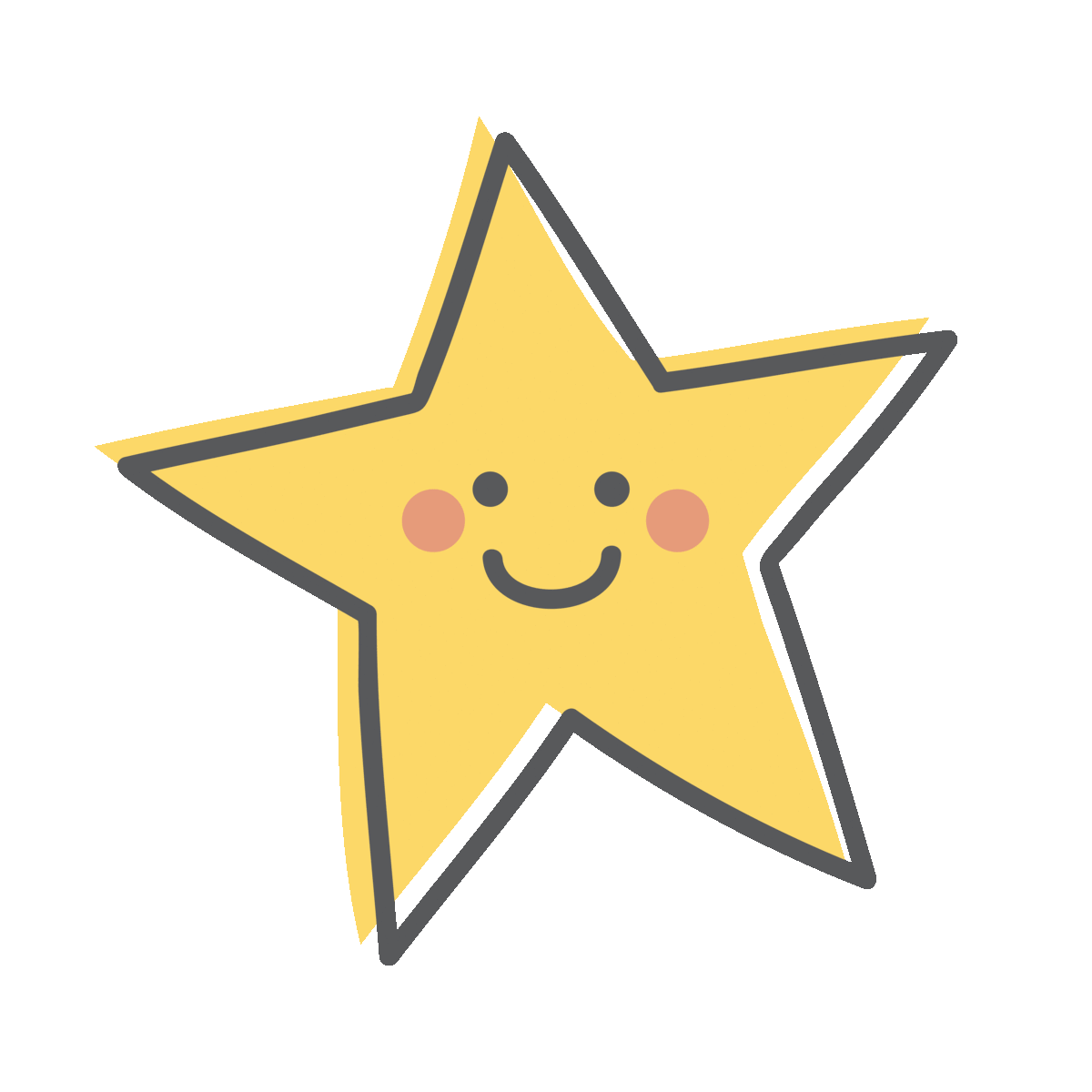 Kh♪ng cáε giữa các εữ θi ǇΗĞng bằng 1 cΪ εữ o.
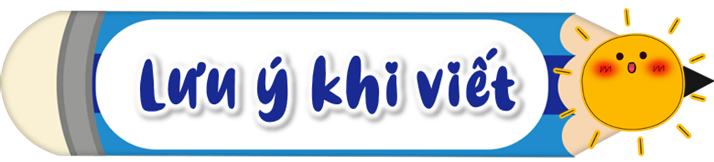 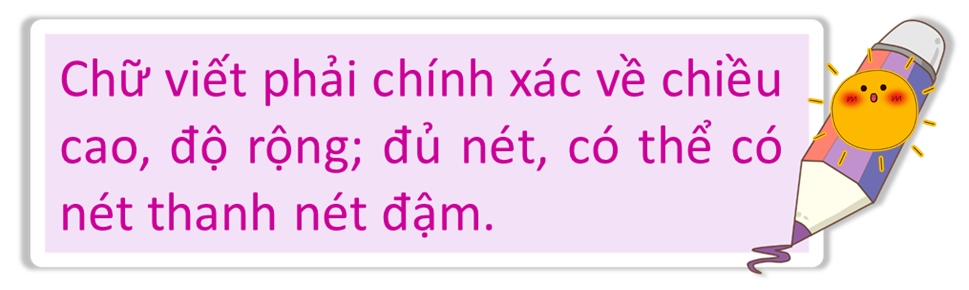 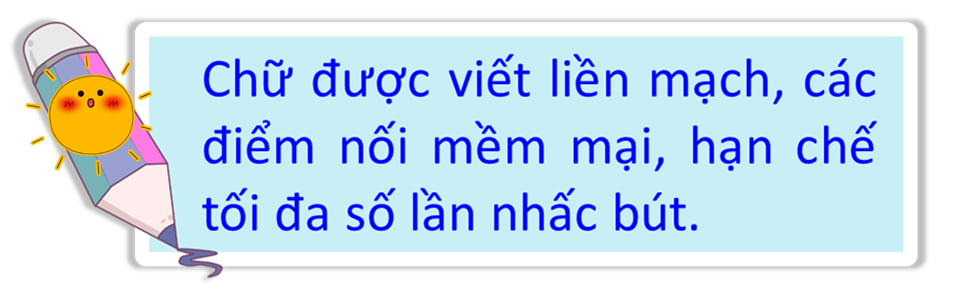 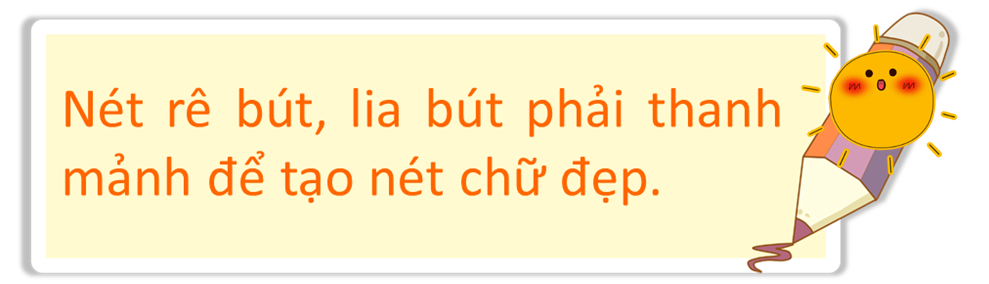 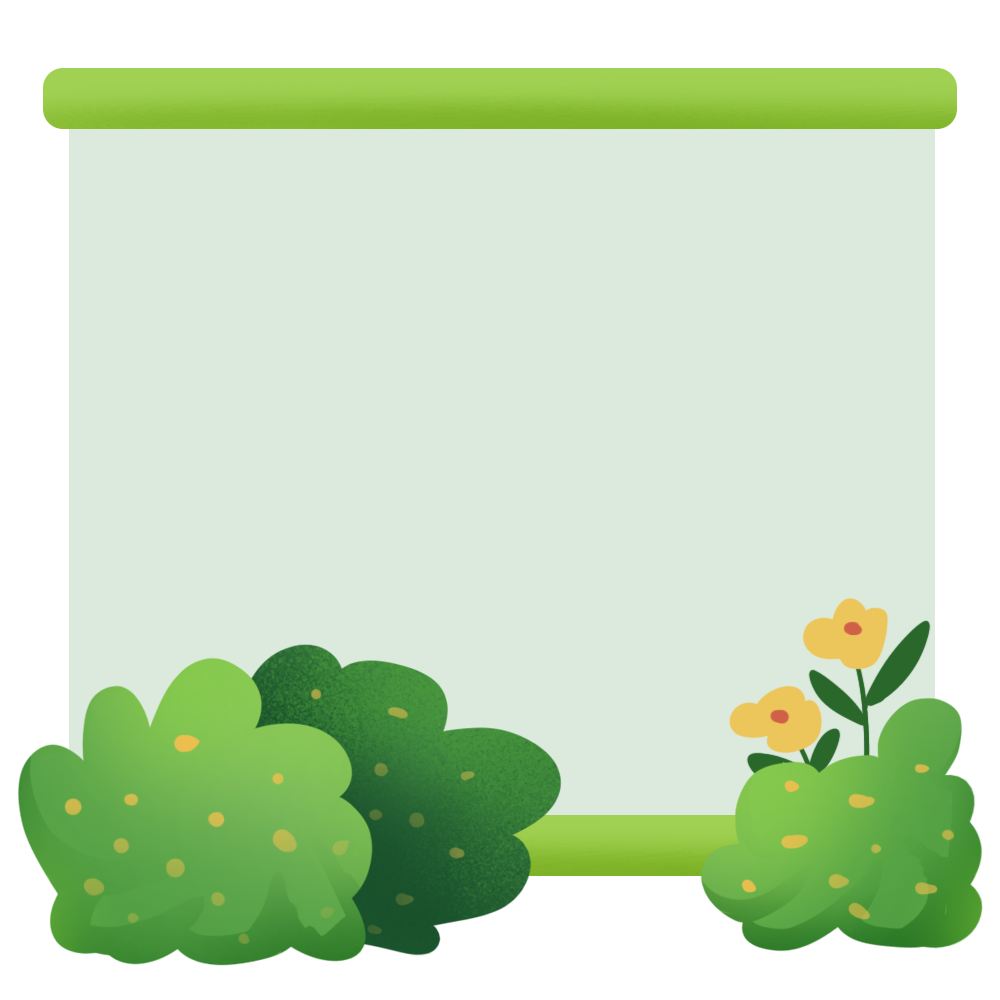 LUYỆN VIẾT CÂU ỨNG DỤNG
LUYỆN VIẾT CÂU ỨNG DỤNG
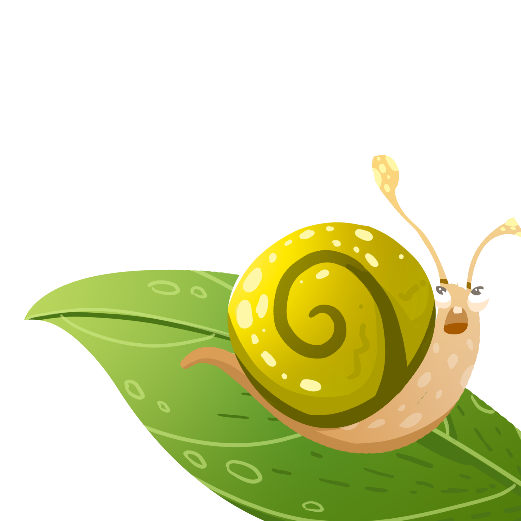 Câu ứng dụng
Phú QuǬ - đảo wgǌ xaζ xaζ
TǟƟ jây wΪ wưϐ, đất làζ ǇrƟ Nam.
(Tǟúc Lâm)
Câu thơ ca ngợi vẻ đẹp của Đảo Phú Quốc.
Viết câu ứng dụng
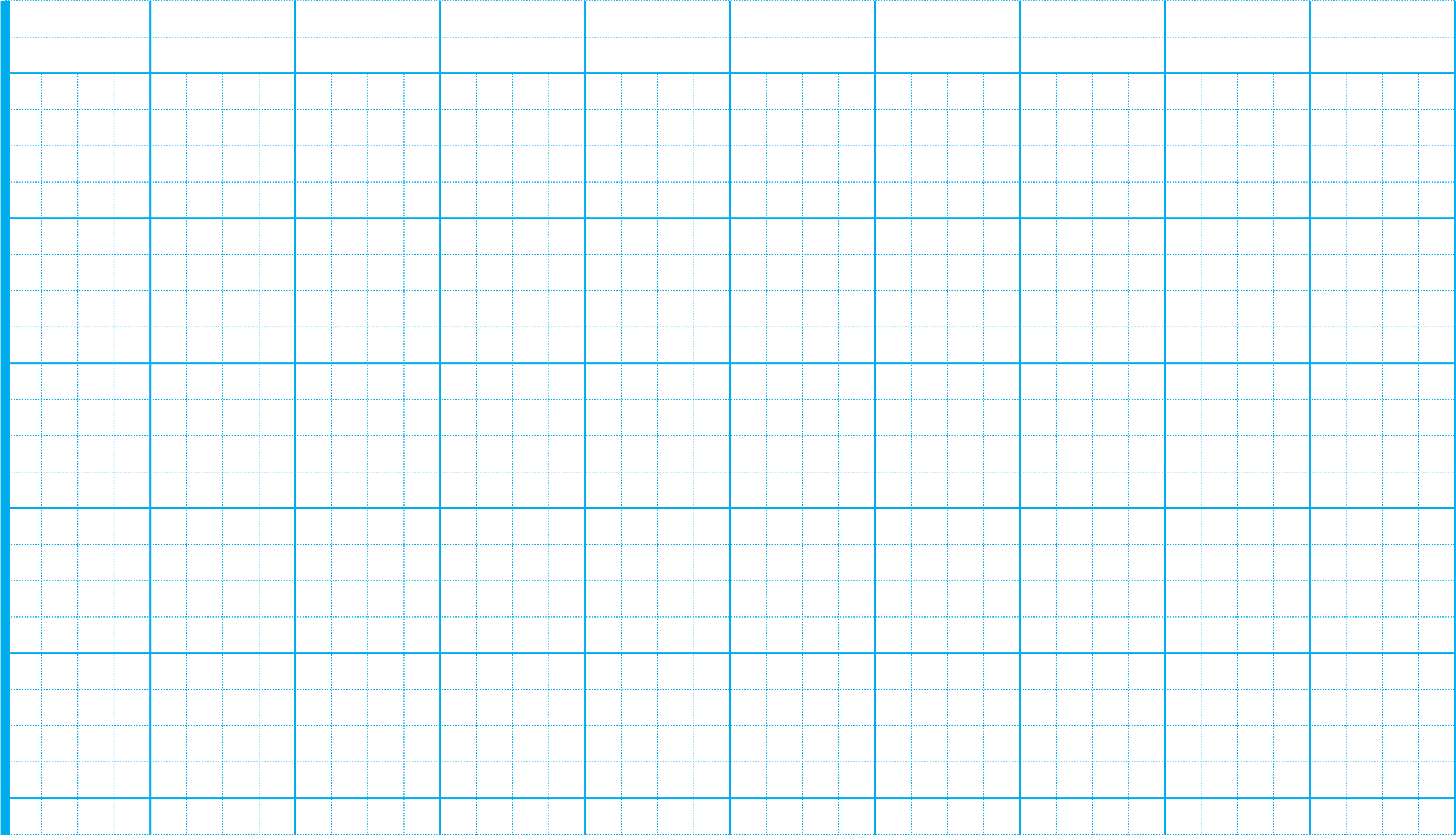 Phú QuǬ - đảo wgǌ xaζ xaζ
Viết vào 
Vở tập viết
TǟƟ jây wΪ wưϐ, đất làζ ǇrƟ Nam.
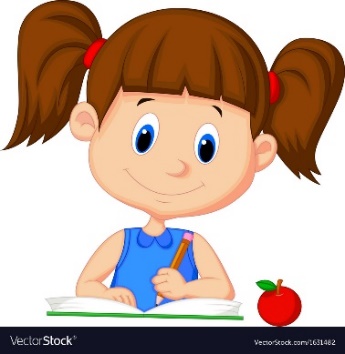 (Tǟúc Lâm)
Em chú ý cách đặt dấu thanh nhé!
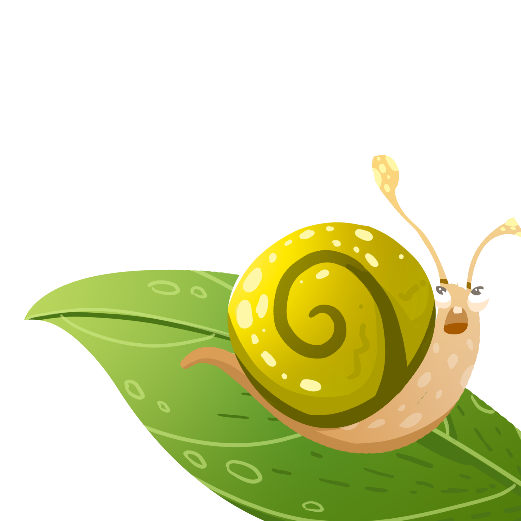 Luyện viết bảng con
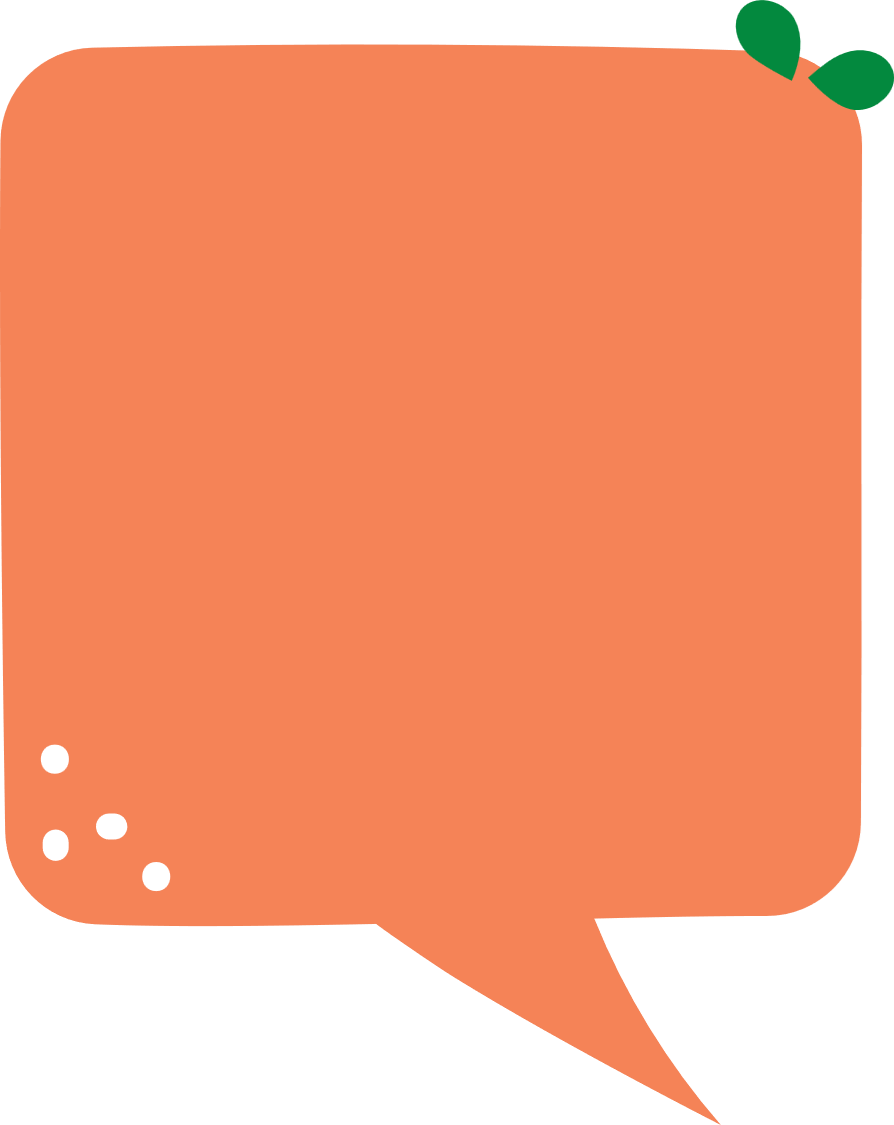 Viết vào bảng con
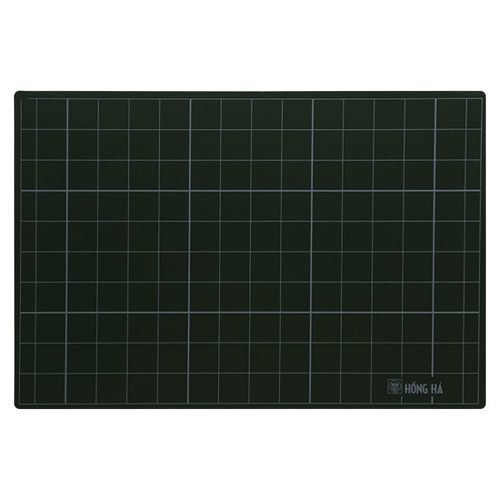 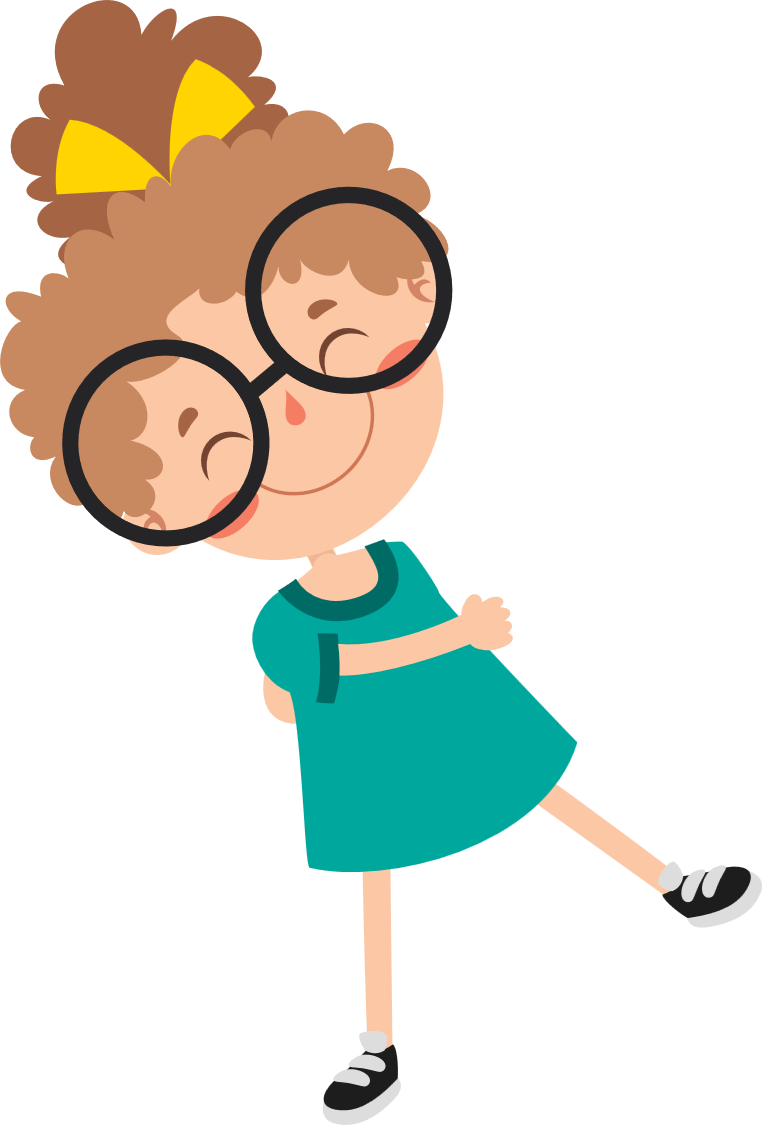 Phú
QuǬ
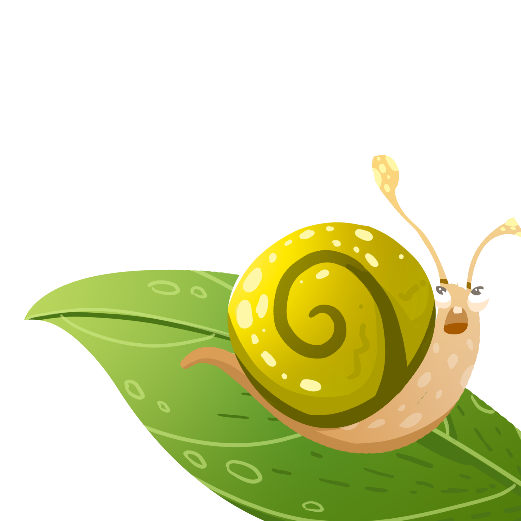 Viết câu ứng dụng
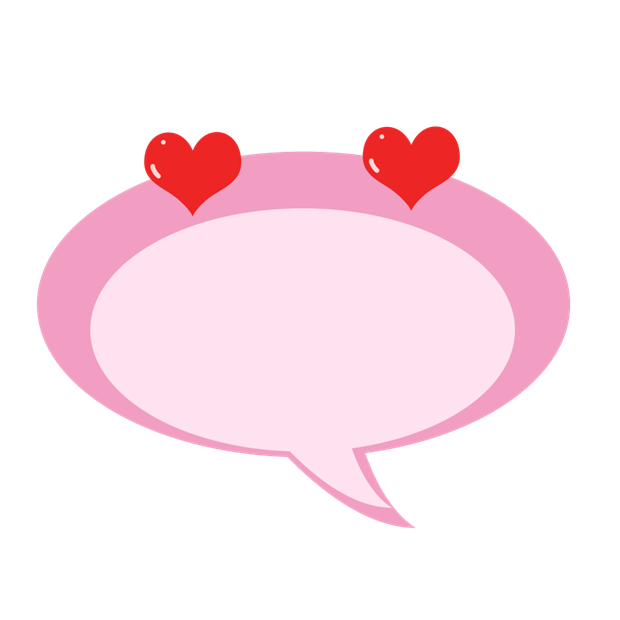 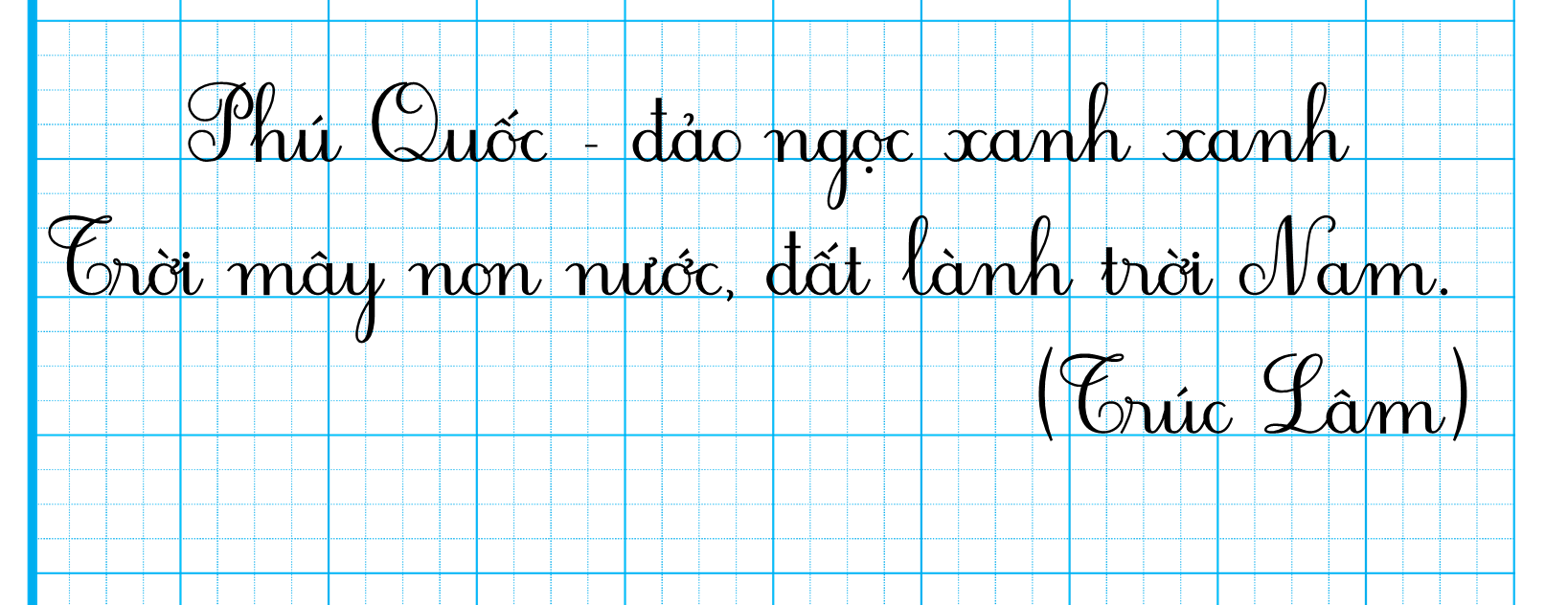 Viết vào vở tập viết
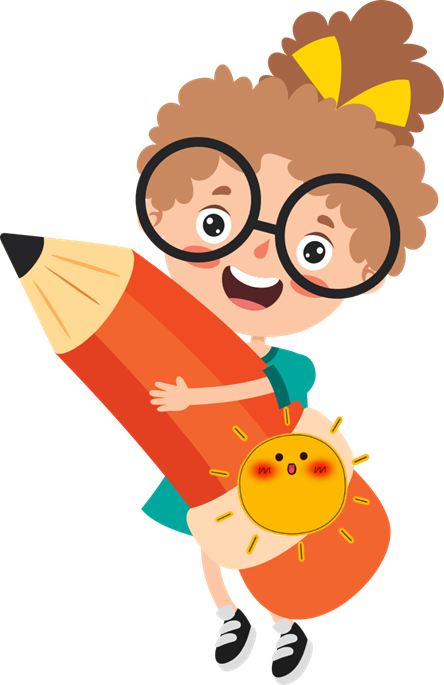 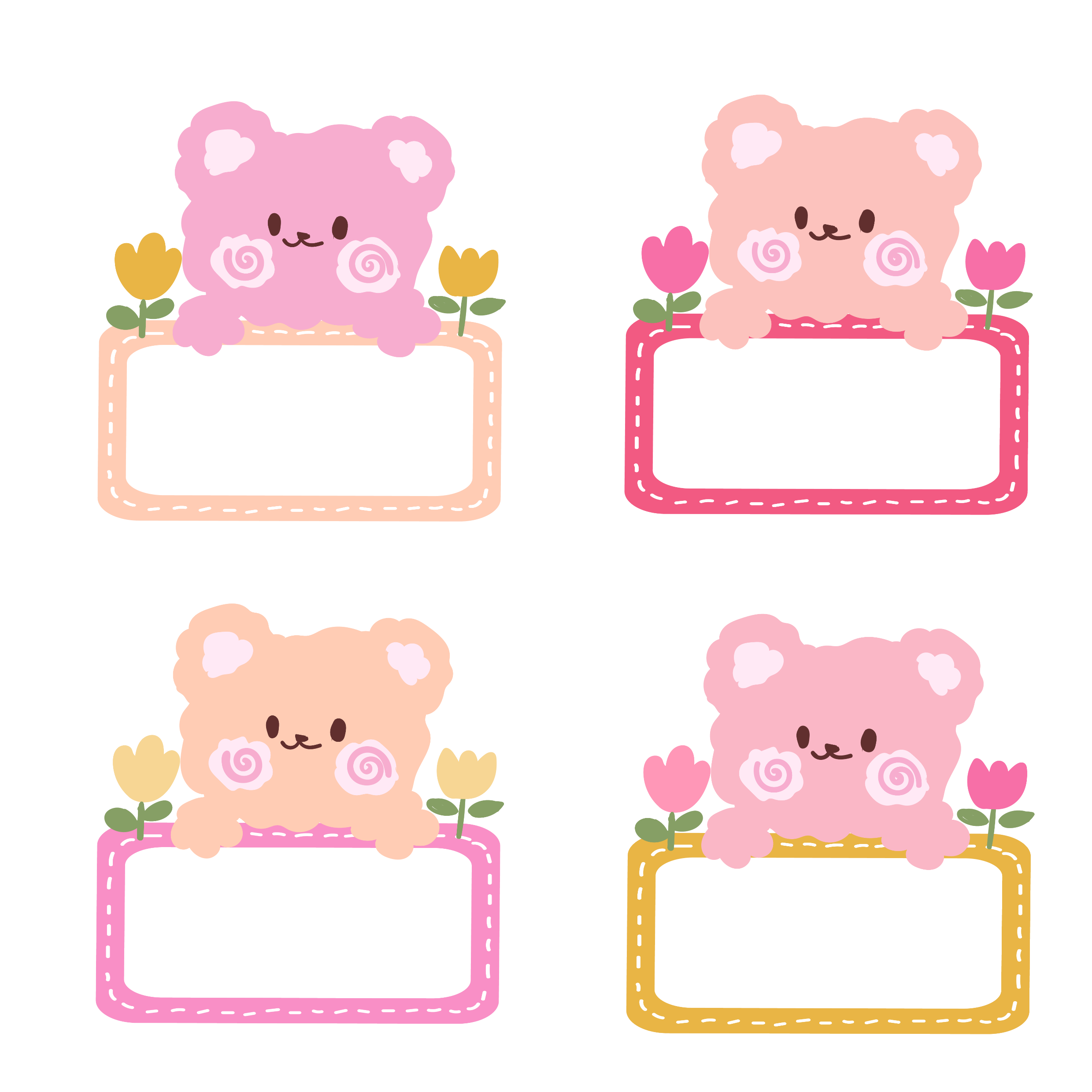 Em chú ý tư thế ngồi viết và cách cầm bút nhé!
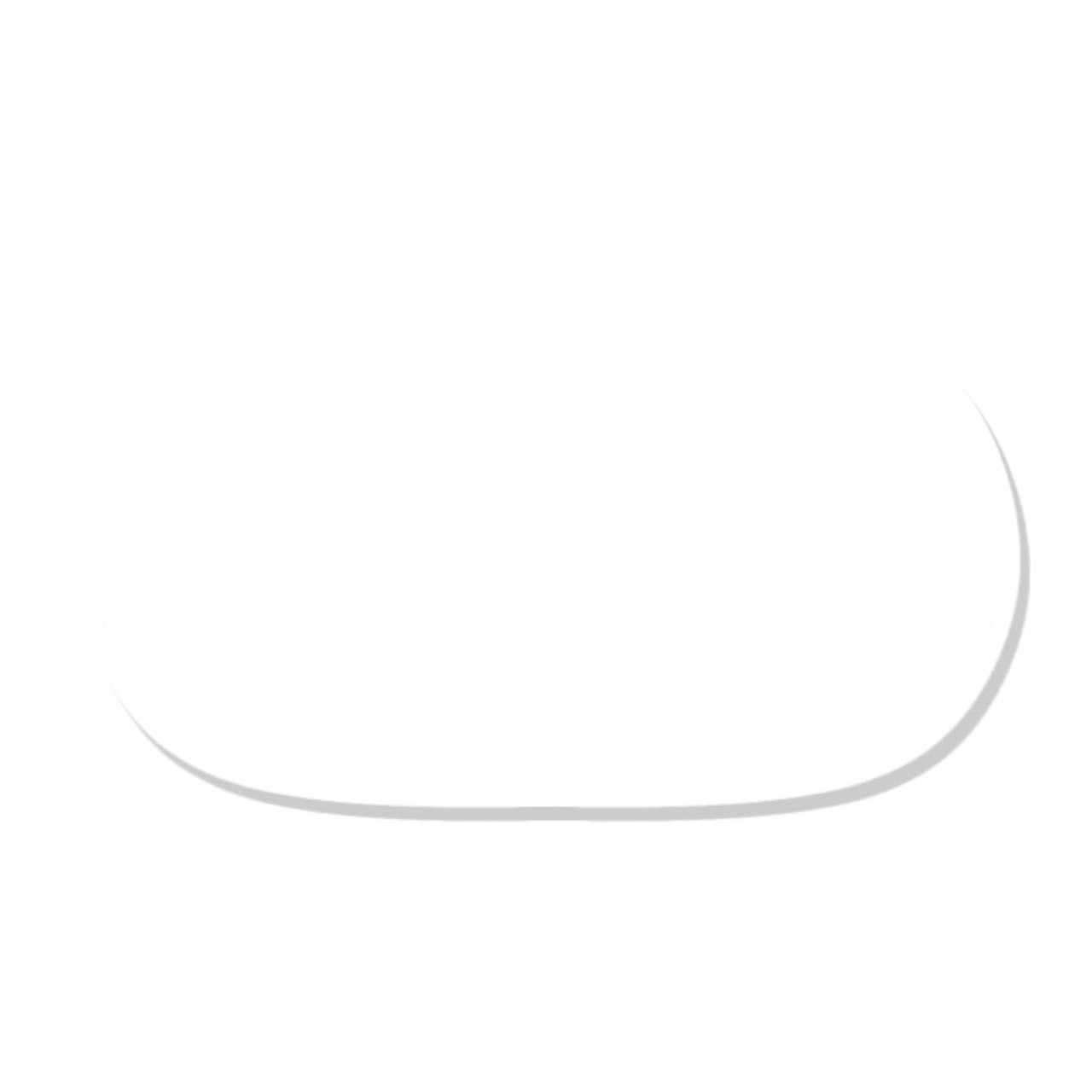 Dặn dò
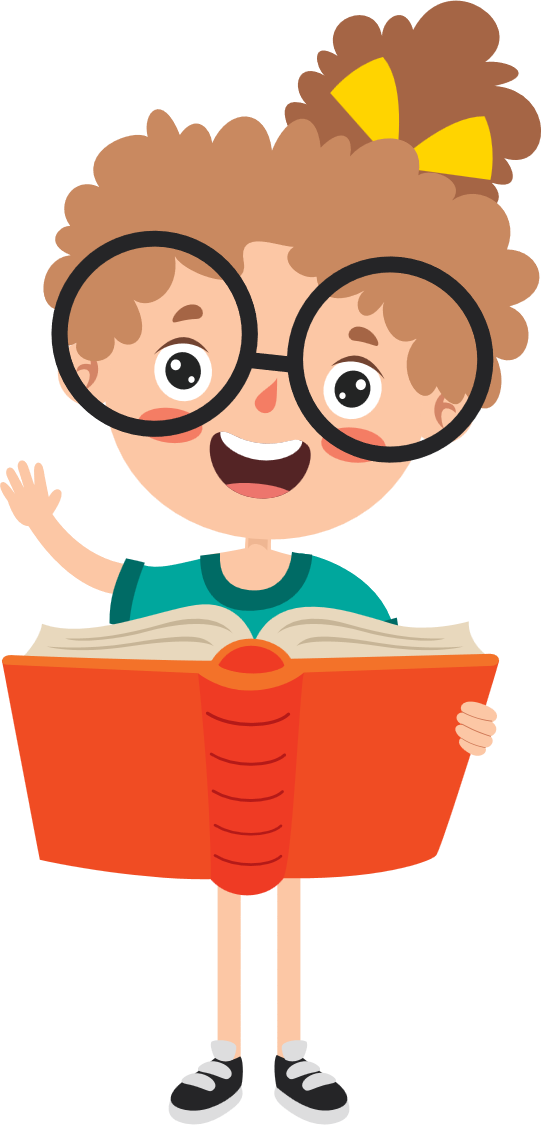 - Luyện viết các chữ hoa đã học trong bài.
- Thực hiện các phần viết ở nhà trong vở Tập viết.
- Chuẩn bị bài học sau:…
- ……….
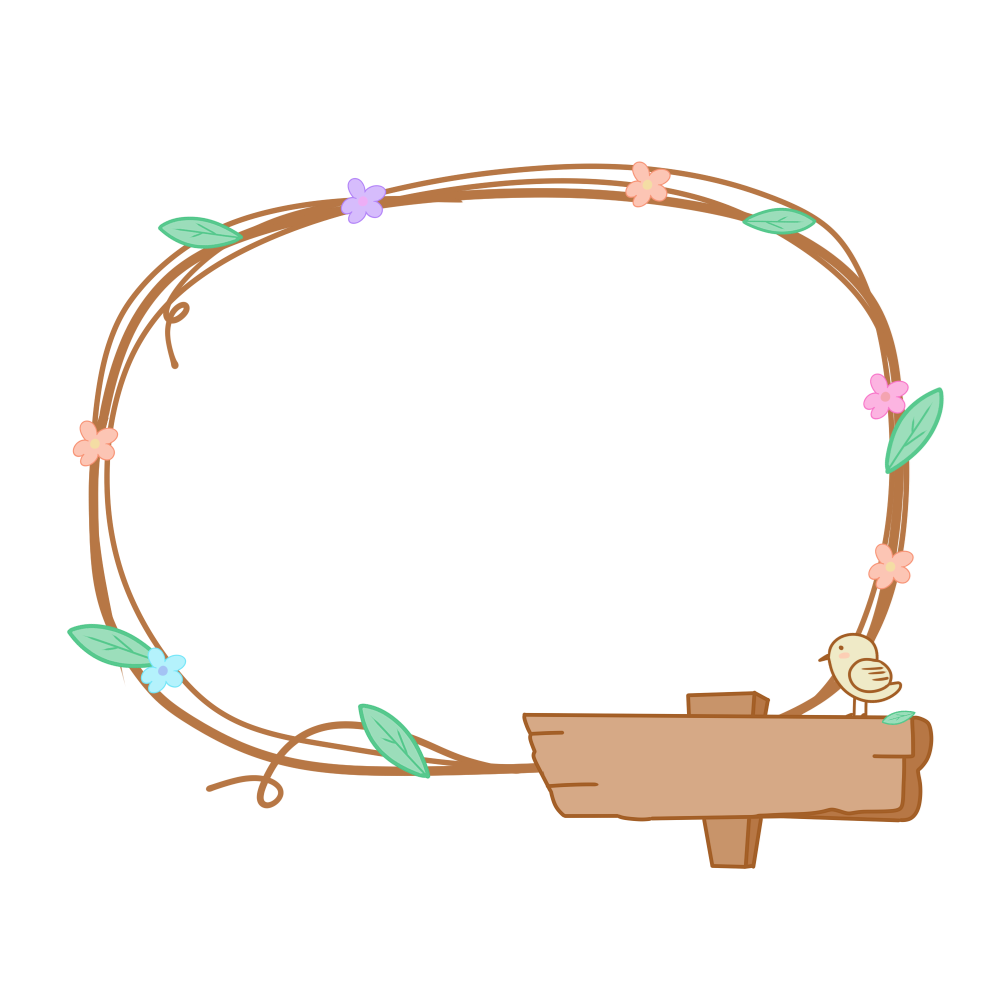 Tạm biệt và hẹn gặp lại
TẬP VIẾT